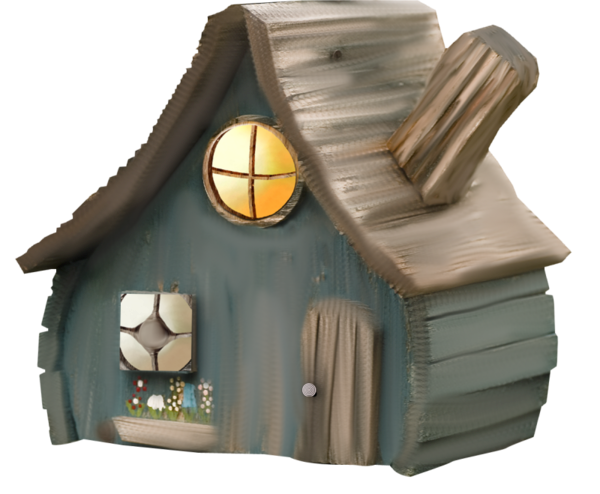 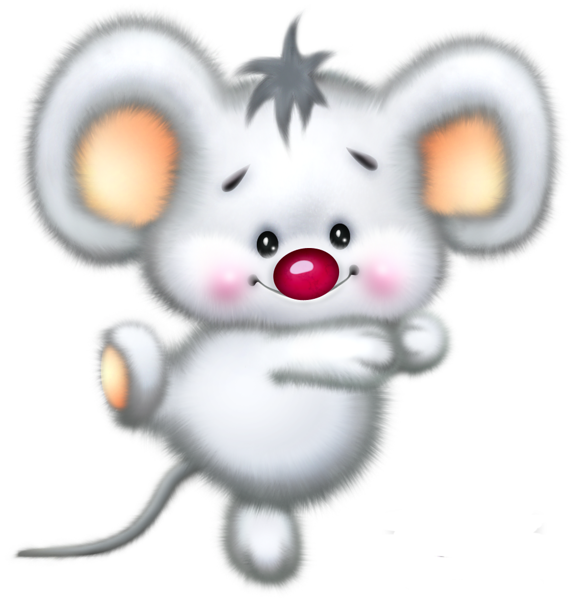 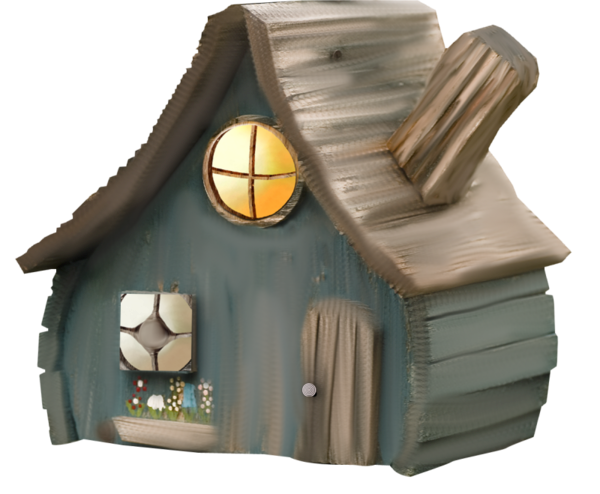 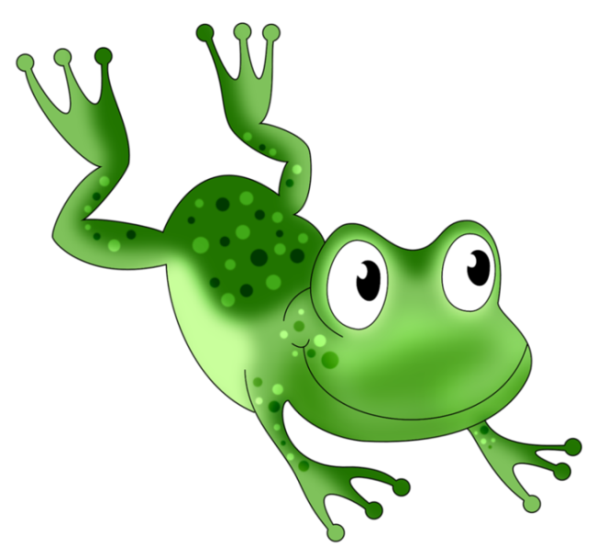 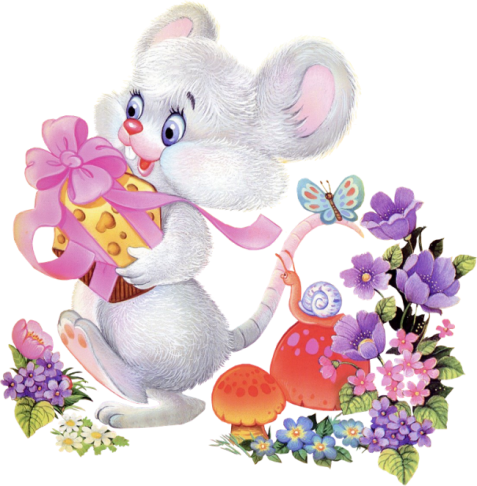 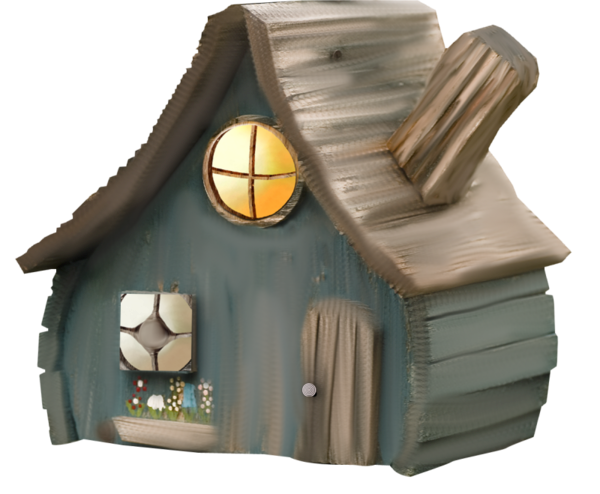 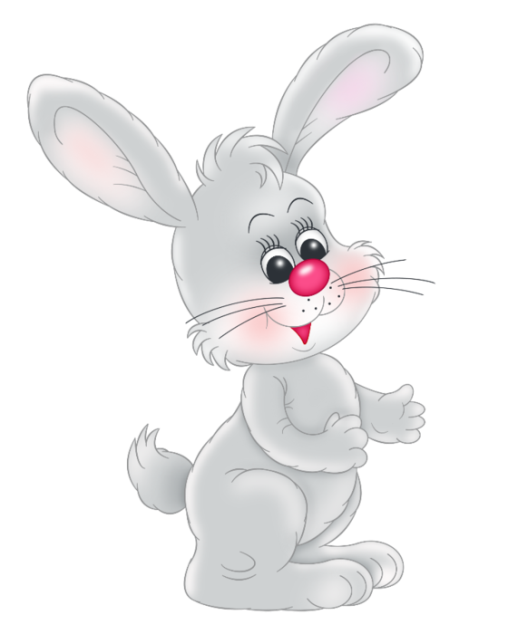 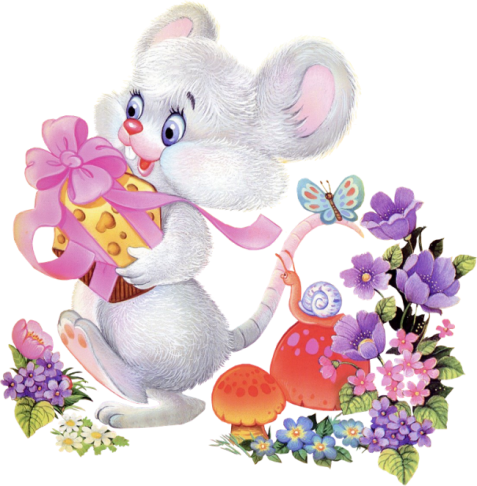 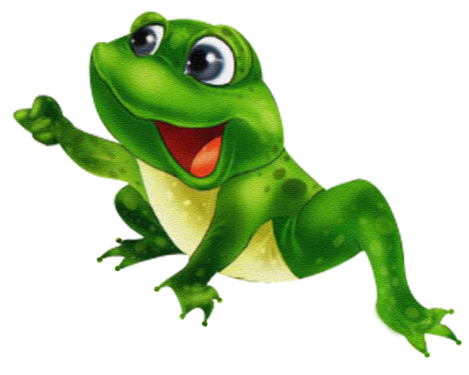 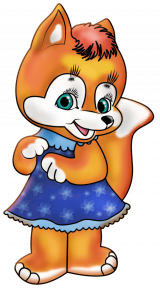 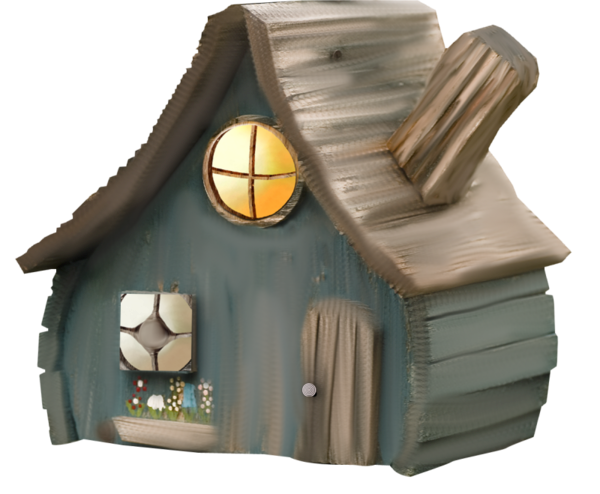 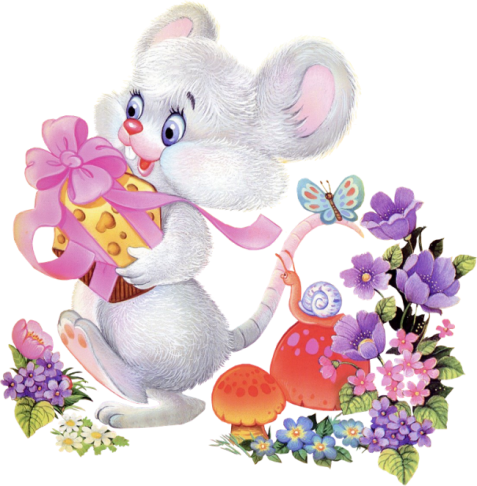 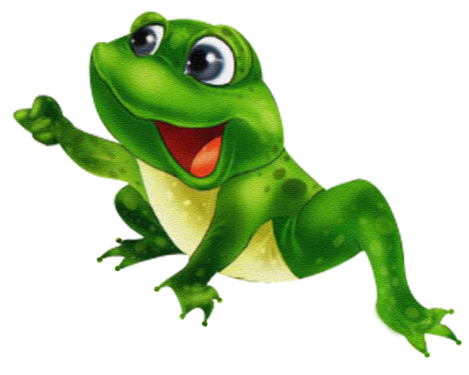 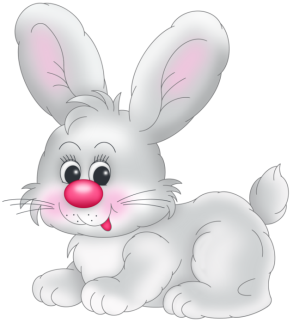 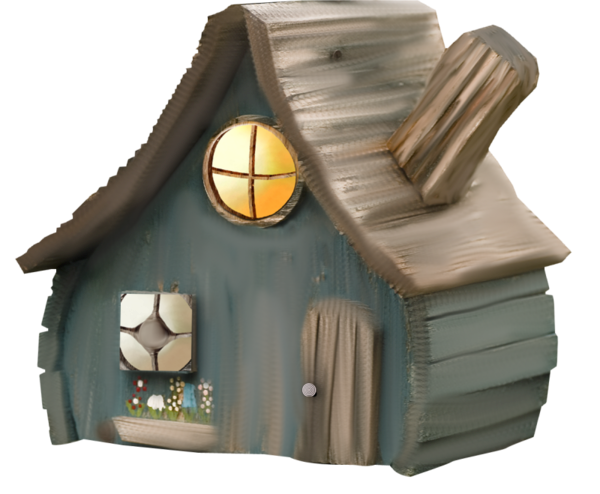 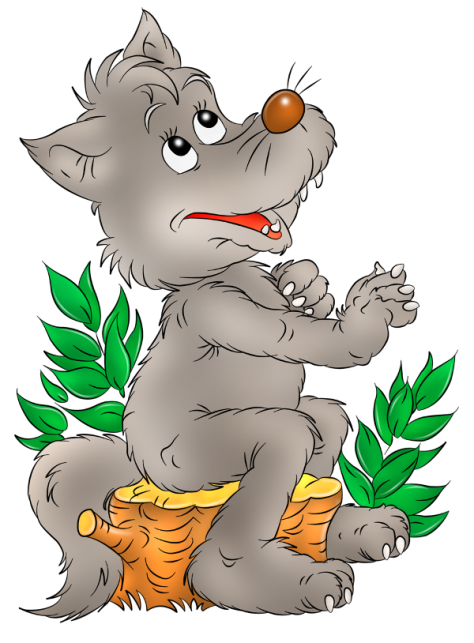 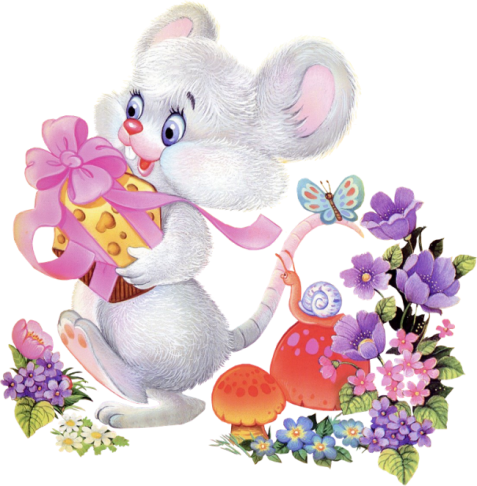 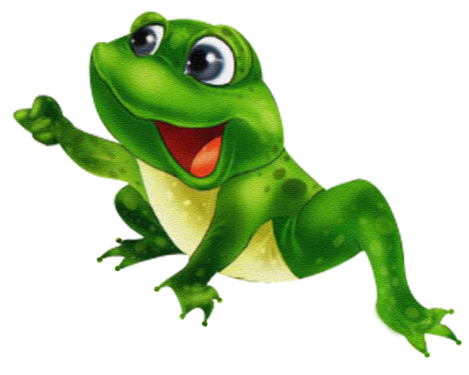 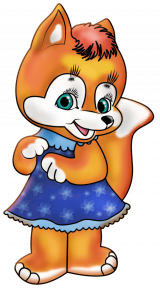 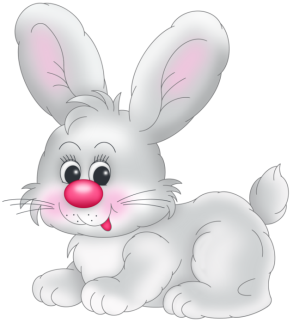 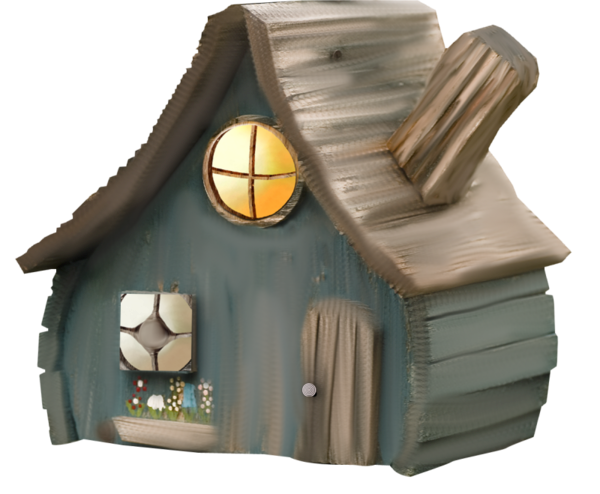 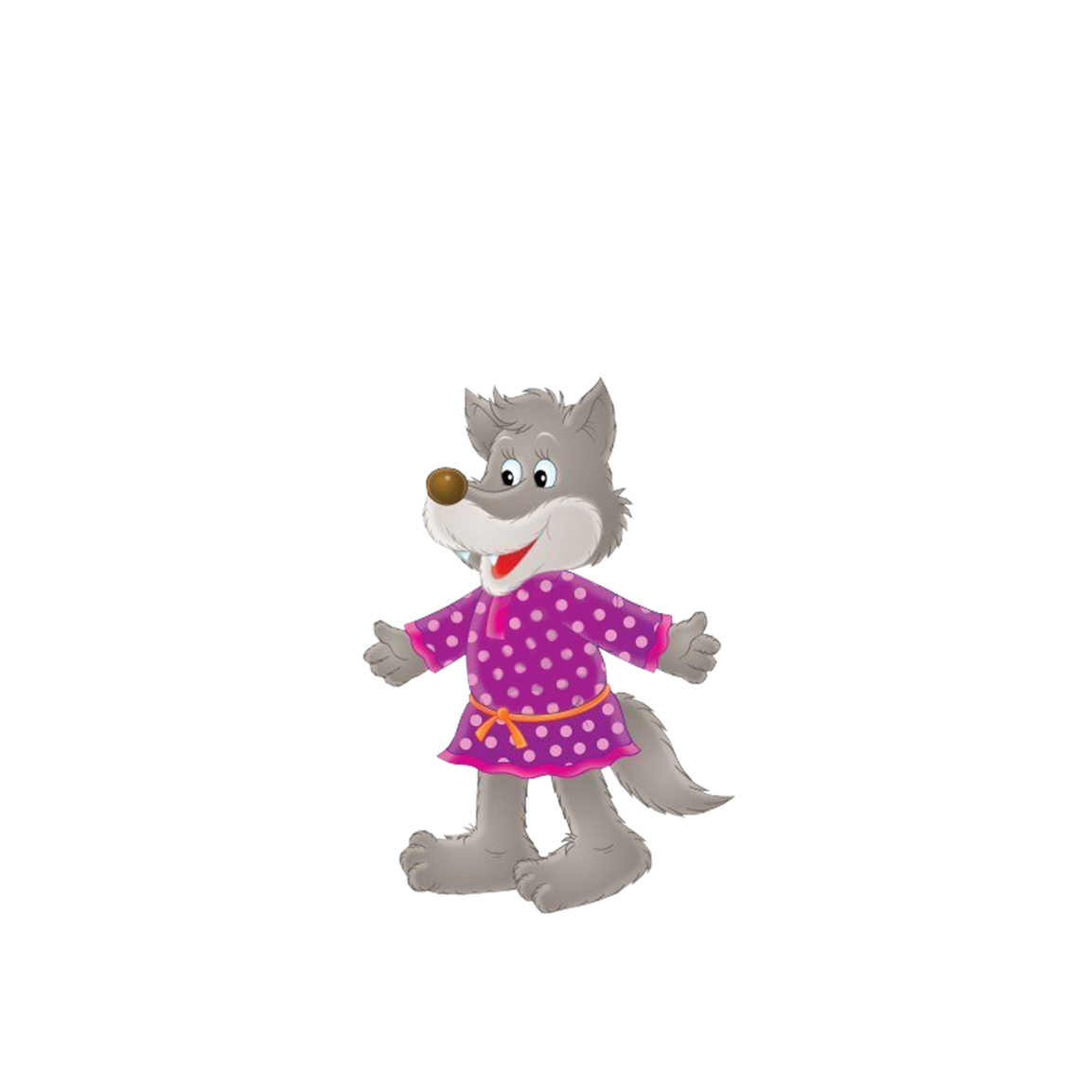 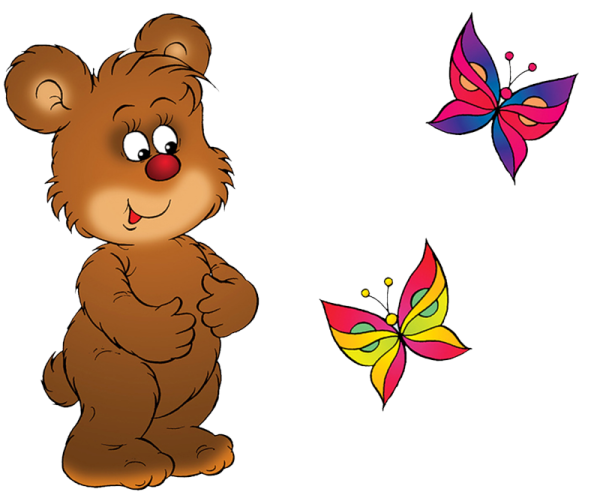 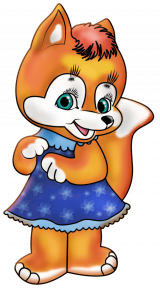 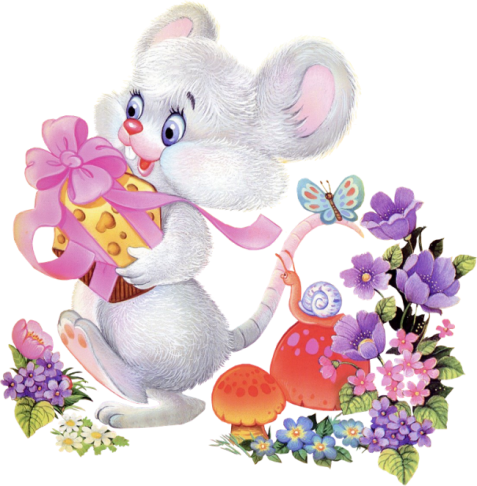 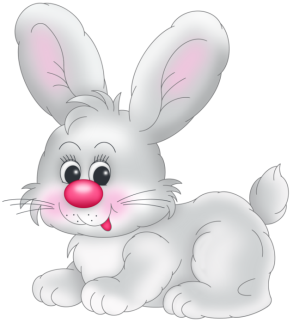 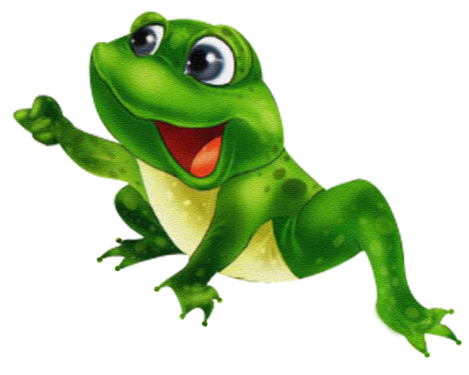 Использованные источники
by-anna.com
art-in-focus.ru
info-russ.ru
crosti.ru
pic4you.ru